ハローマザー企業ＰＲシート
日本郵便㈱　なにわ筋新町郵便局
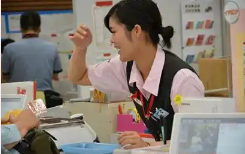 事業所を紹介します！
郵便局では、郵便・貯金・保険の三事業の窓口業務、および営業を行っています。
なにわ筋新町郵便局は、大阪メトロ鶴見緑地線西大橋駅から徒歩５分。
地域に根付いた、町の小さな郵便局です。
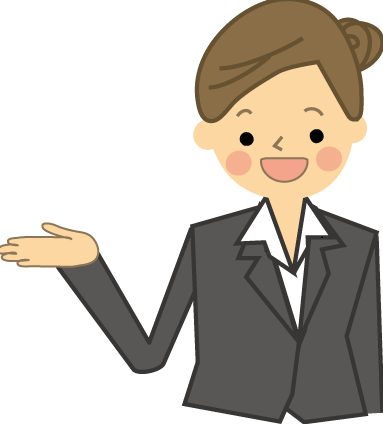 ここが魅力です！
先輩社員からのメッセージ
店長の玉城
ハローマザー企業　
仕事と家庭が両立できる求人
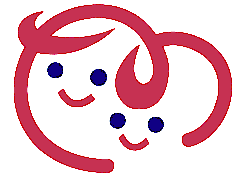 仕事と子育ての両立で大切にしていること
■　前年における従業員の有給休暇の平均取得実績　年間20日取得
■　有給休暇は1日単位または1時間単位で取得できます
■　お子さんの学校行事や急病時のお休み、早退に柔軟に対応しています

★　育児休業取得率(日本郵便全体で、男性７０．８％女性９８．８％）
★　介護休業：要介護者の介護を行う社員は、要介護者１人につき、その要介護
　　状態が終了するまでの間、通算１８３日まで取得可能。特別な事情があると
　　会社が認めるときは、休業開始日から１年の範囲内。
　　（期間雇用社員は通算９３日。）
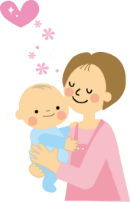 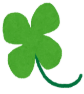 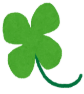 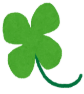 ・子供の急な発熱などの場合、快く対応していただいています。
・残業がほとんどないので、保育園に余裕を持って迎えに行くこと
　ができています。
・家族との時間が取りやすく、何より私自身が穏やかに生活できています。

・最初は、わからないことが多く緊張しましたが、
　「ゆっくりやっていきましょう！」
　「あせらないでいいですよ！」
　と声をかけて頂き、安心して働くことができています。
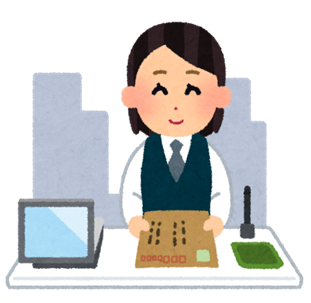 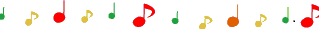 みなさんご存じの郵便局でのお仕事です。
アットホームな雰囲気で、非常に働きやすい職場です。
希望者には、経験・能力により新たなお仕事をお任せするなど、ステップアップしていただける環境があります。
さらには、正社員登用制度もございますので、育児が落ち着いた場合や、ご家庭の環境の変化に応じて、検討していただけます。
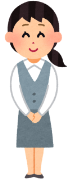 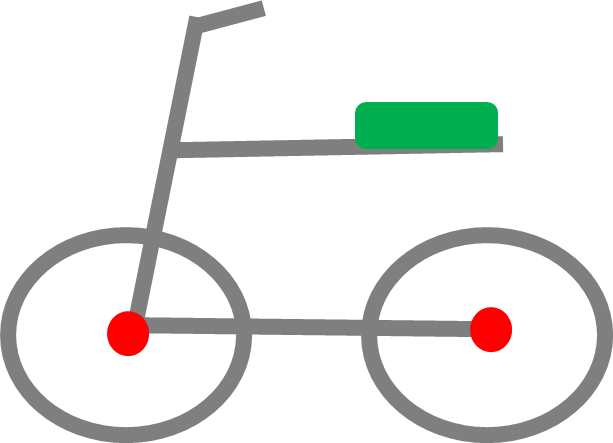 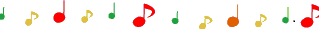